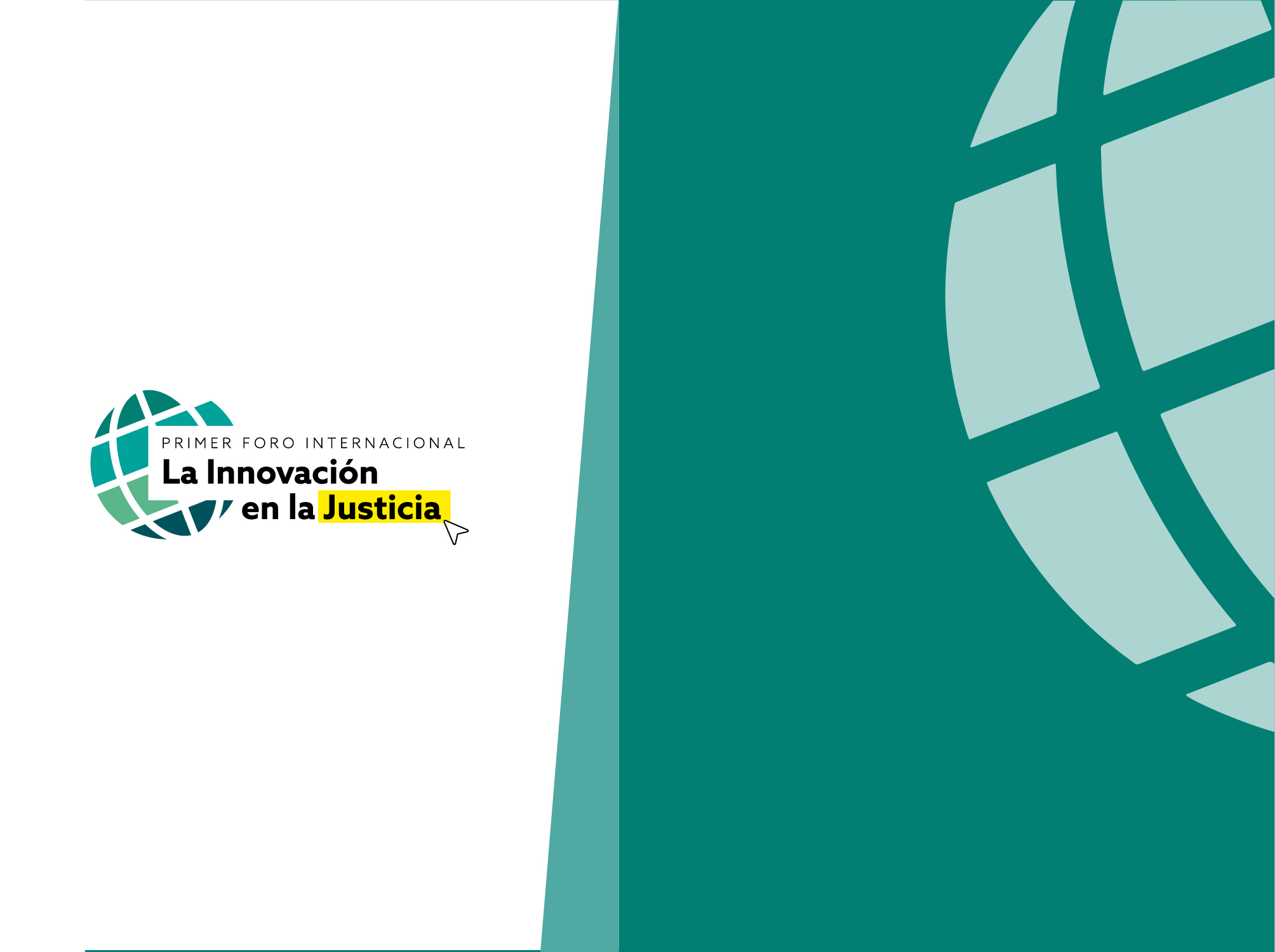 Modern Justice
Belgium
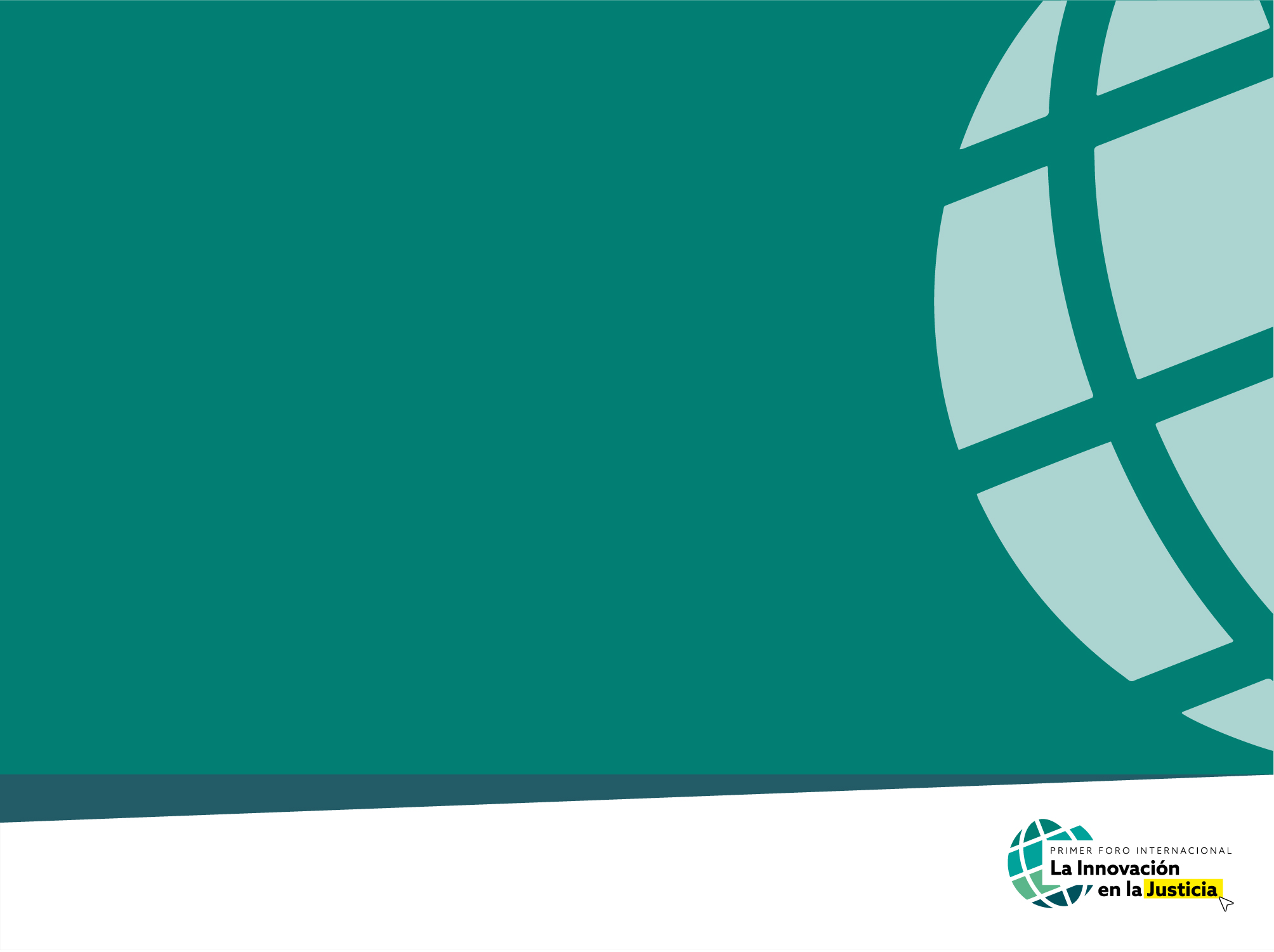 Innovations in prison
NewAppEpi (Offender Management system)
Digital Platform for Inmates
VOIP Telephony in every cell
Videoconference
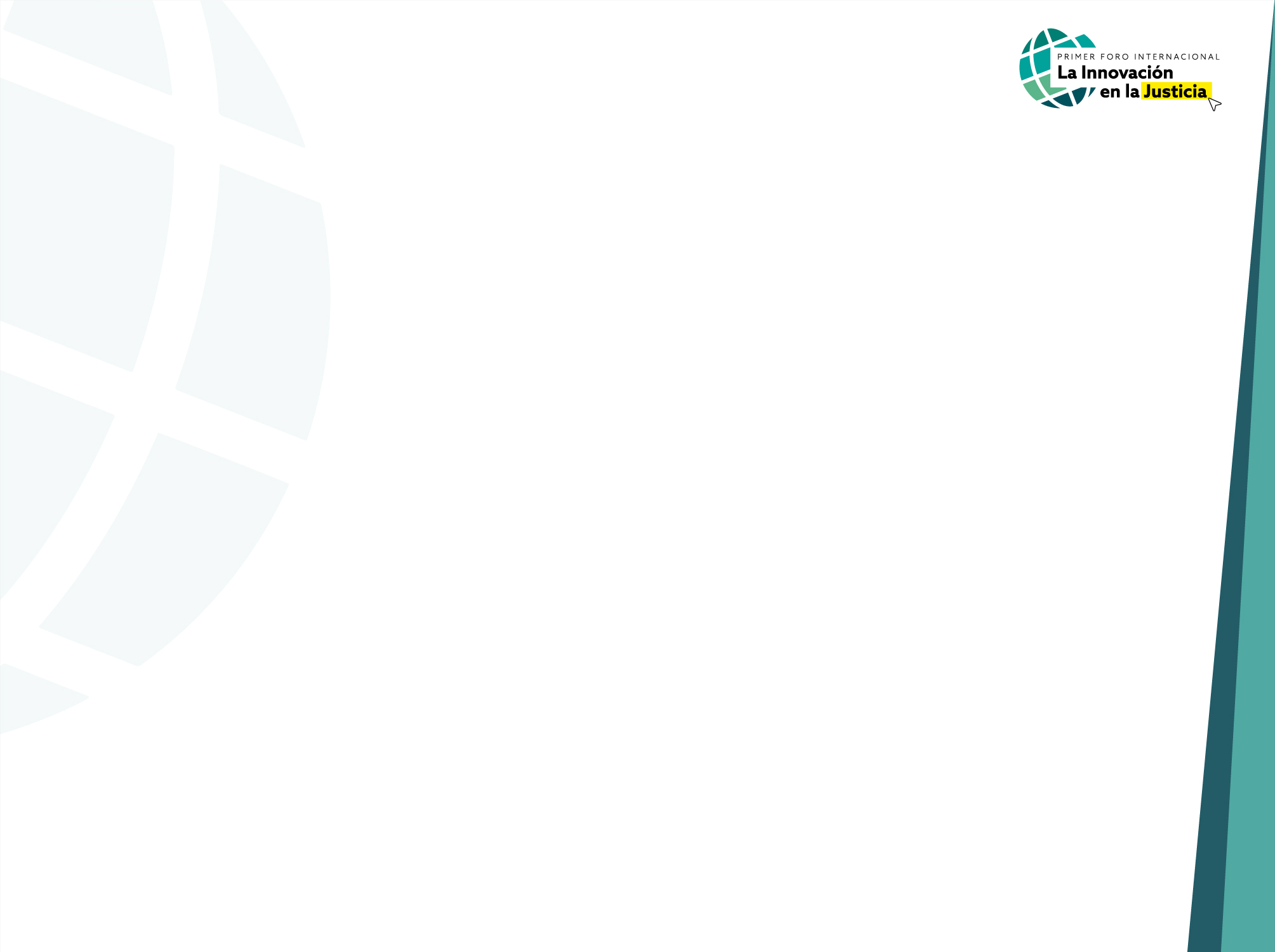 SidisSuite and NewAppEpi
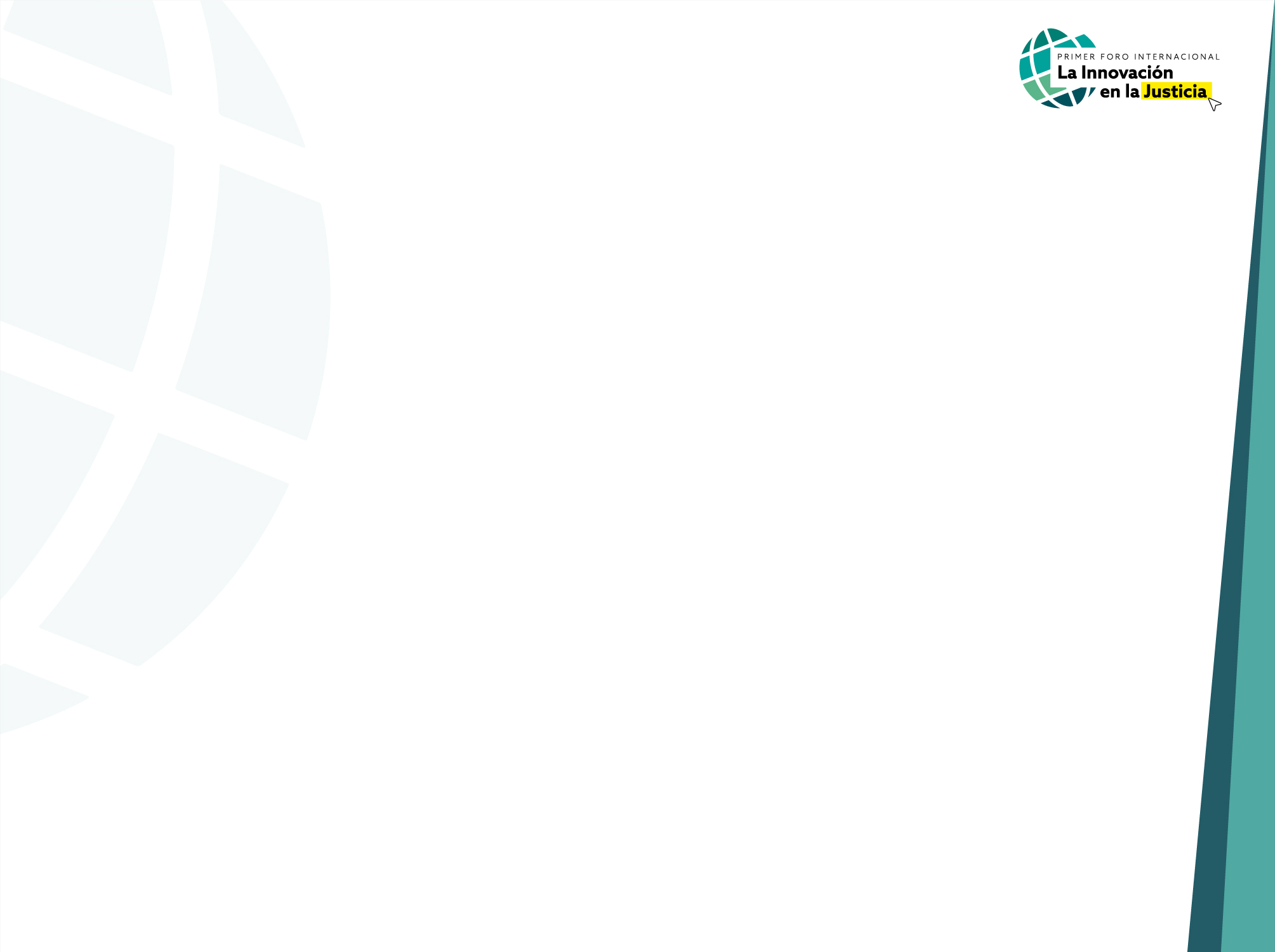 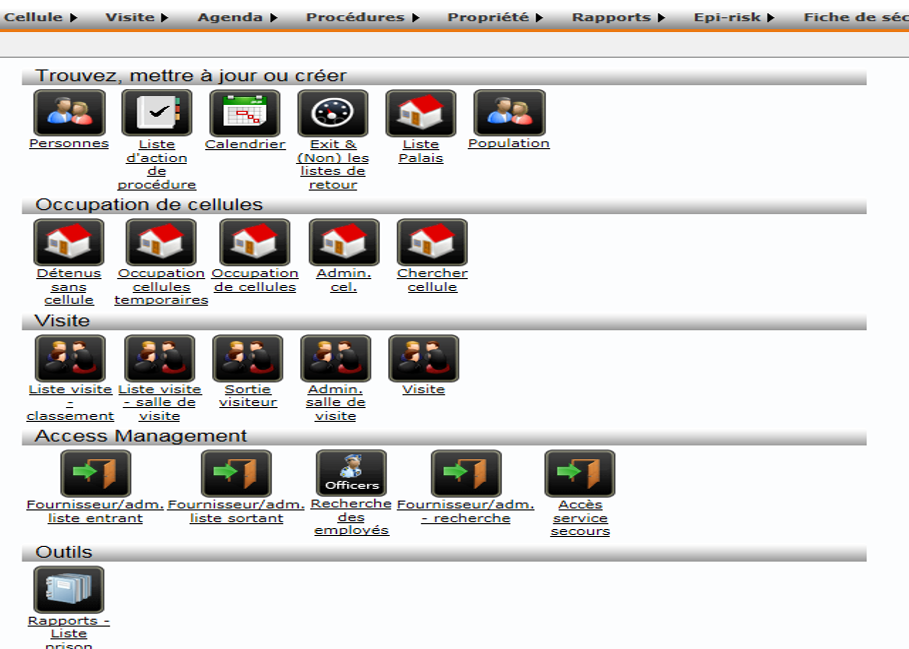 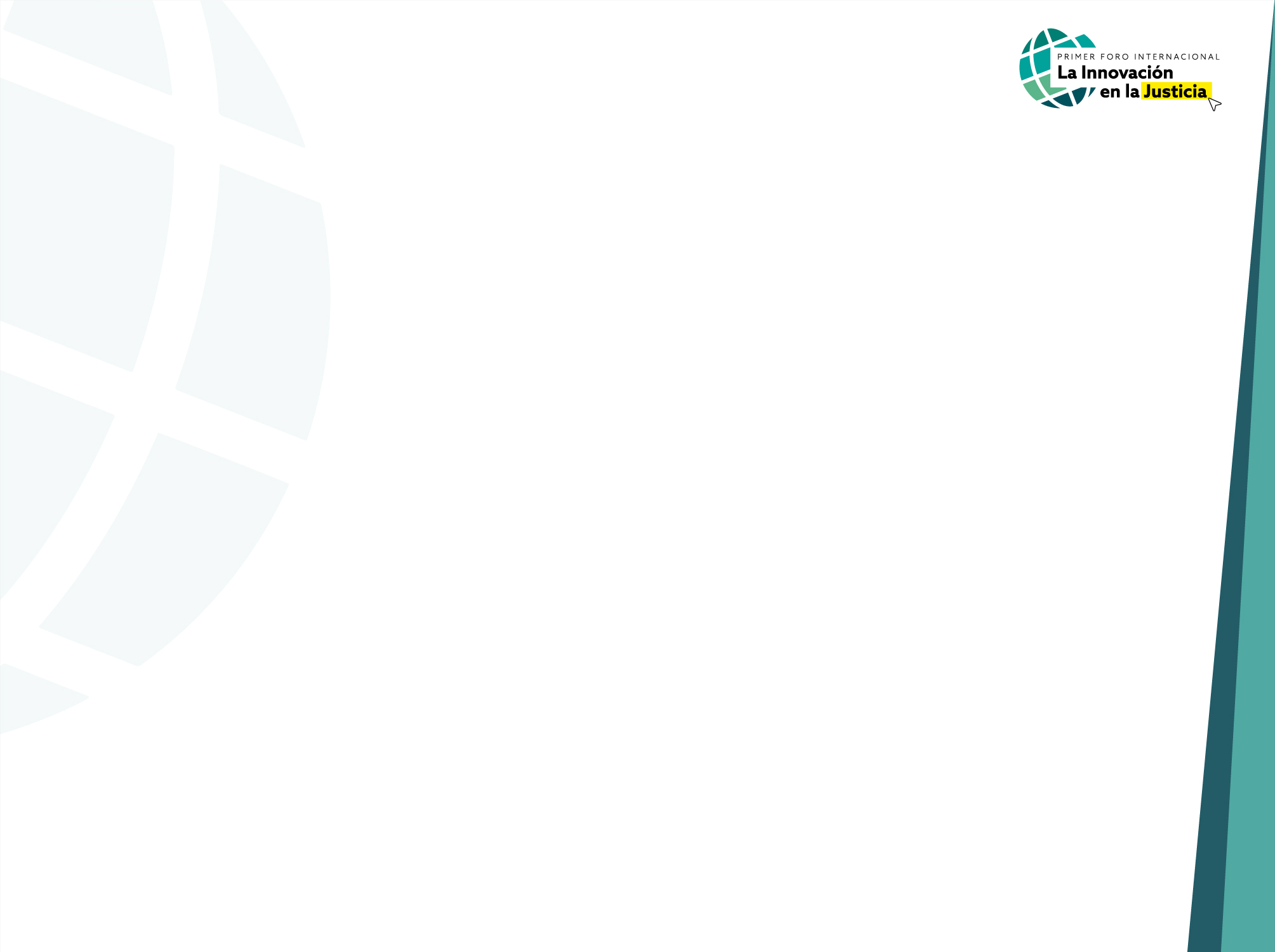 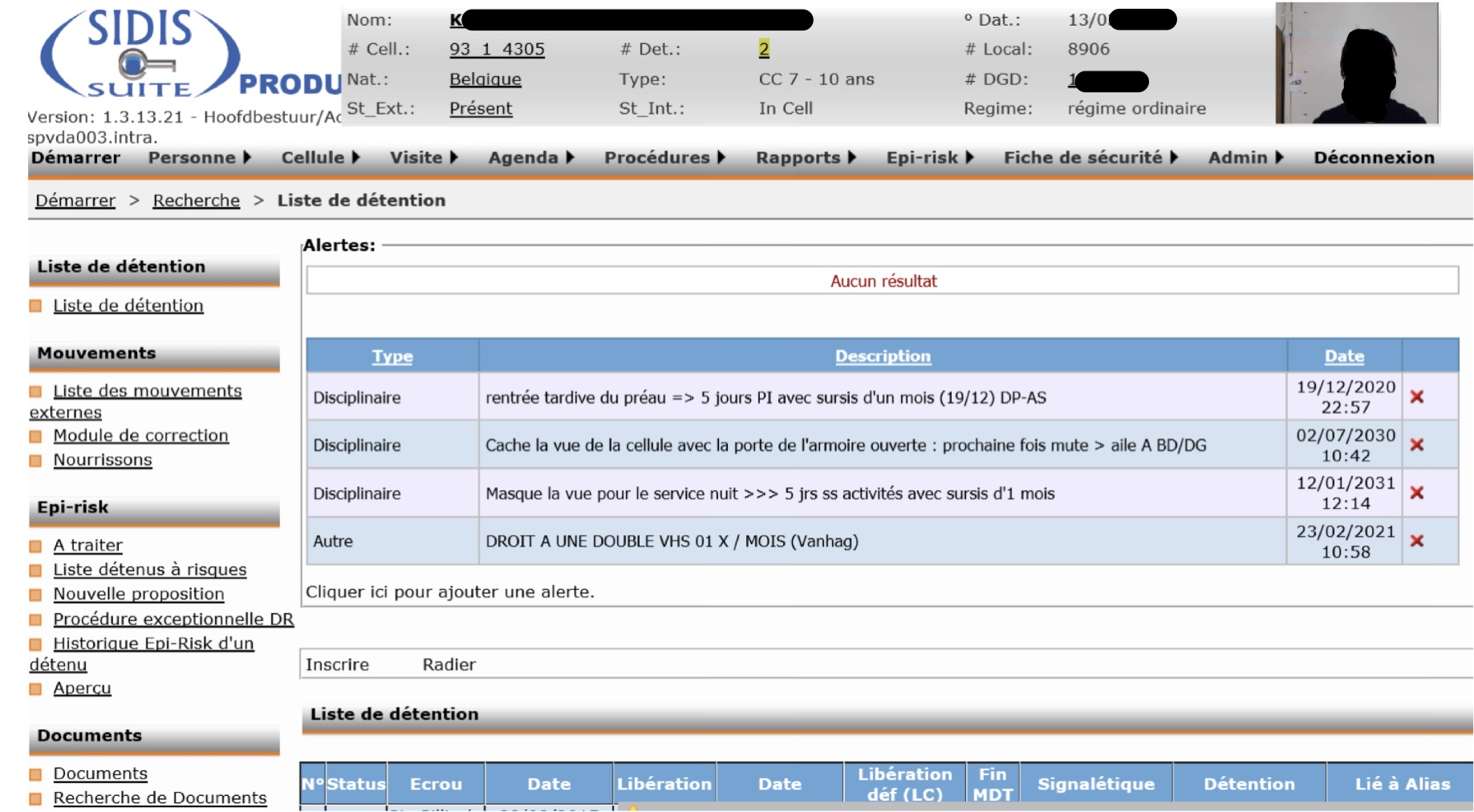 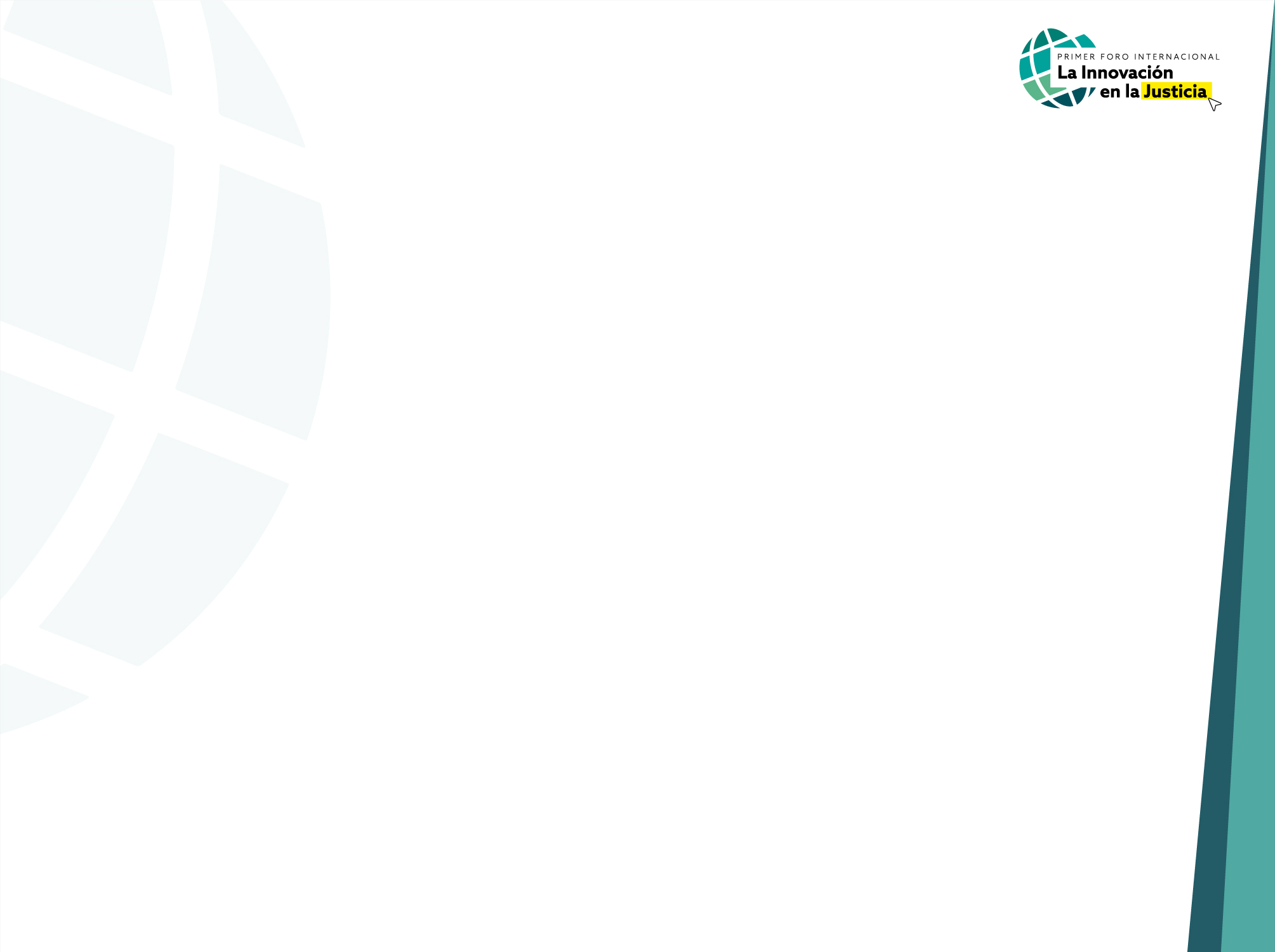 SidisSuite
Launched 2014
Every Inmates
Daily management of prisoners files 
Gives info and help for daily work
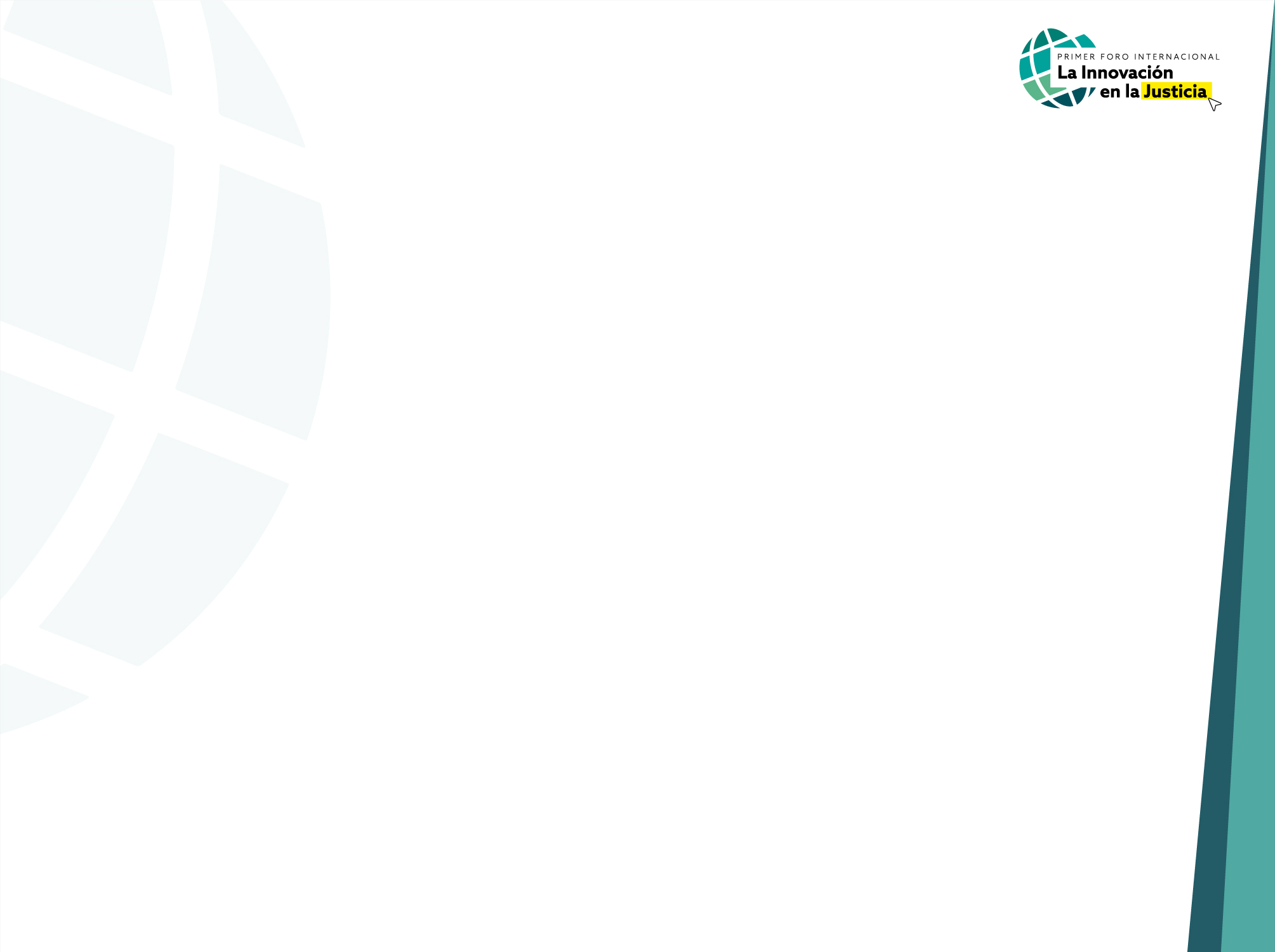 NewAppEpi
Why do we need a new App ?
Among other things, because it lacks integration
With prisoner’s account
With Cellmade (prison’s work system)
Digitised court records
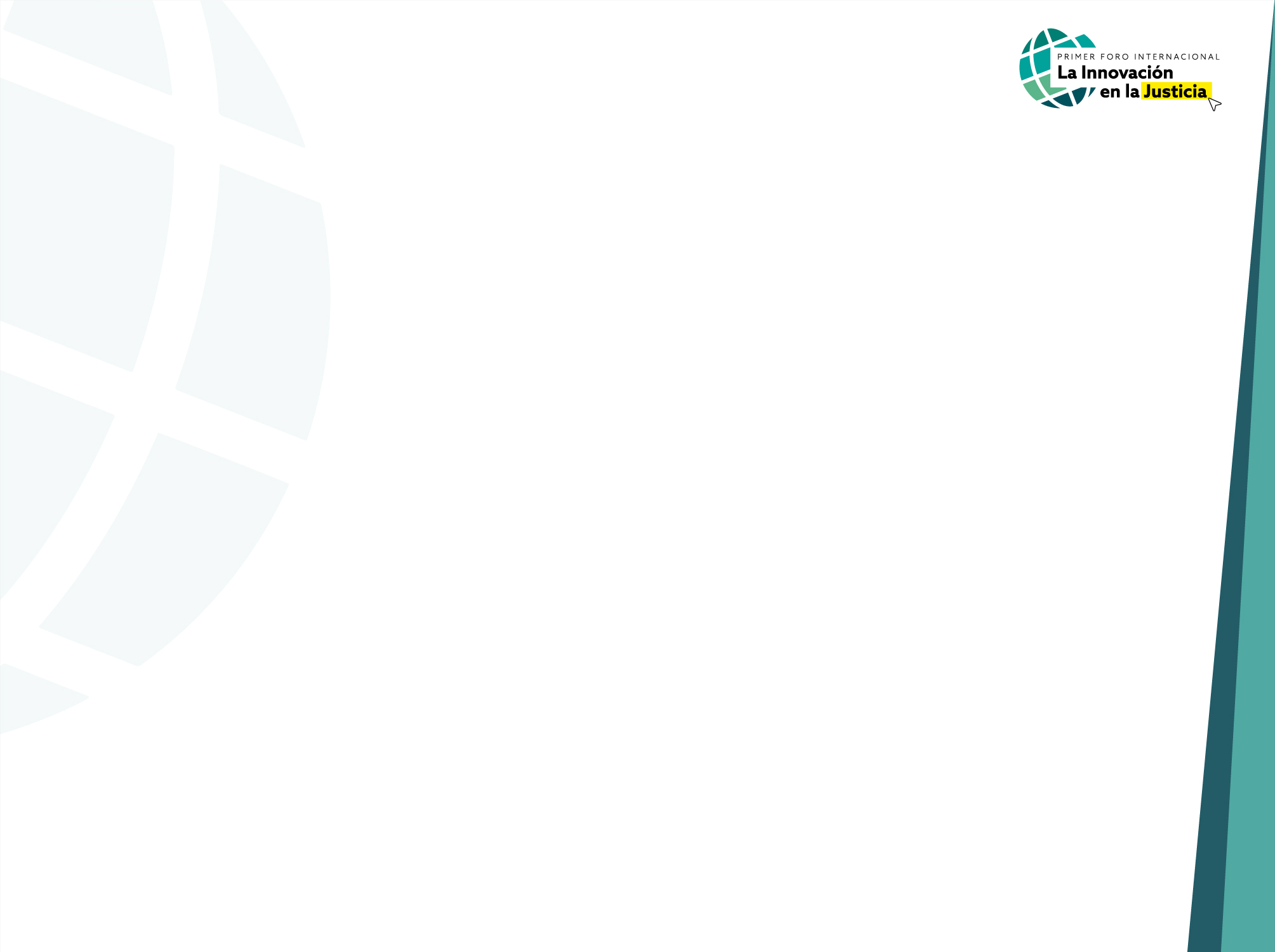 Digital platform for Inmates
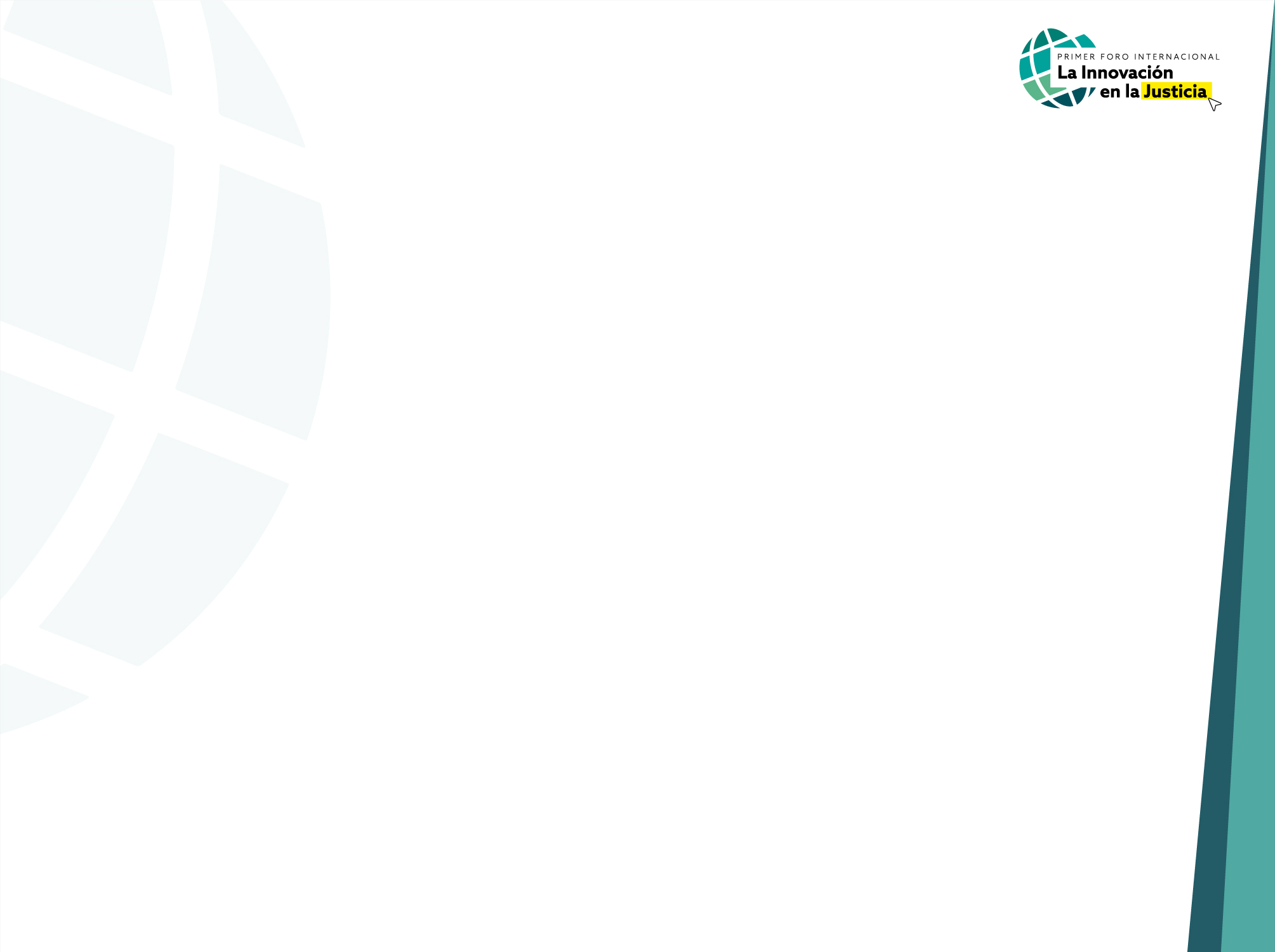 Actual cell
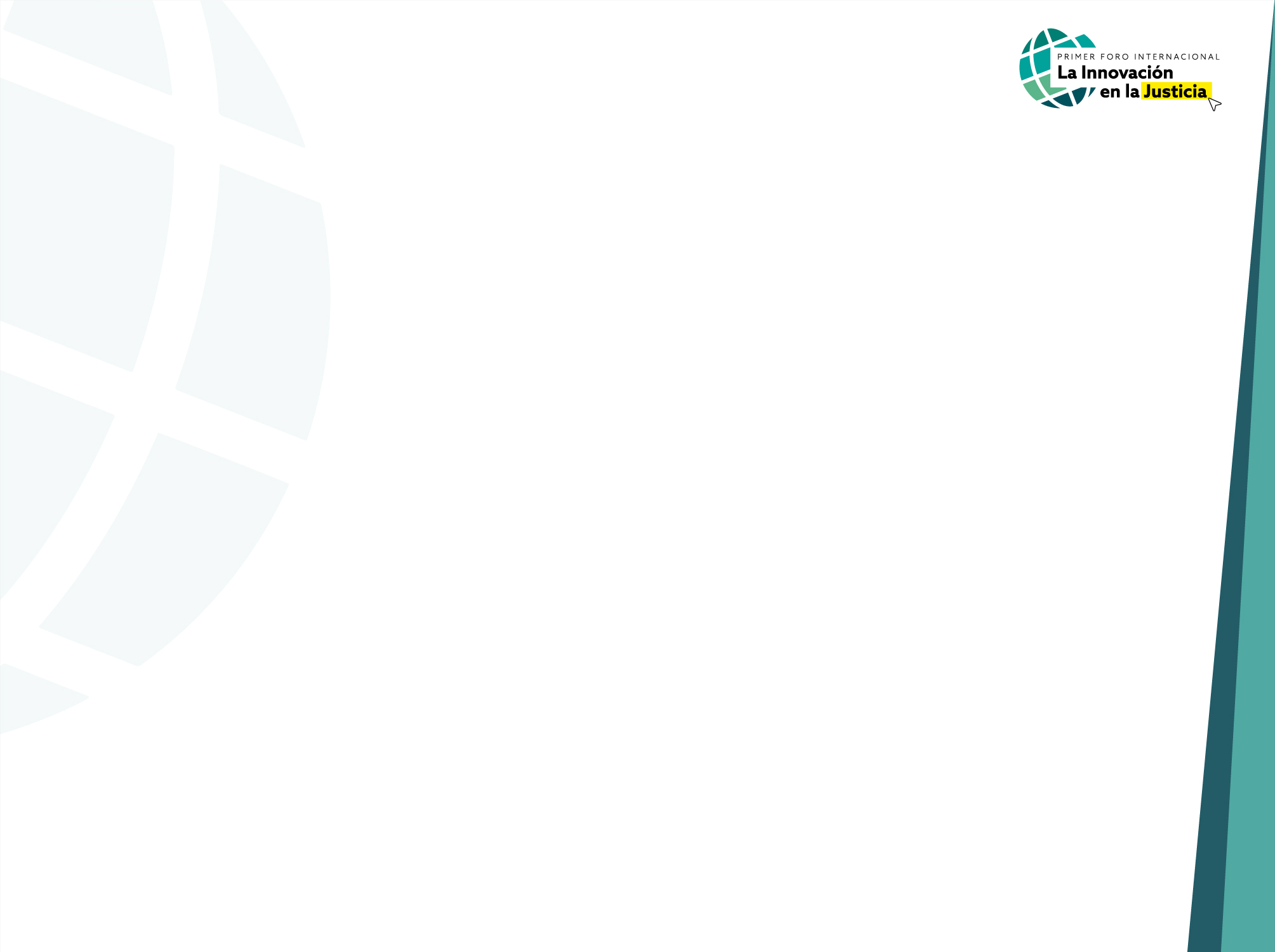 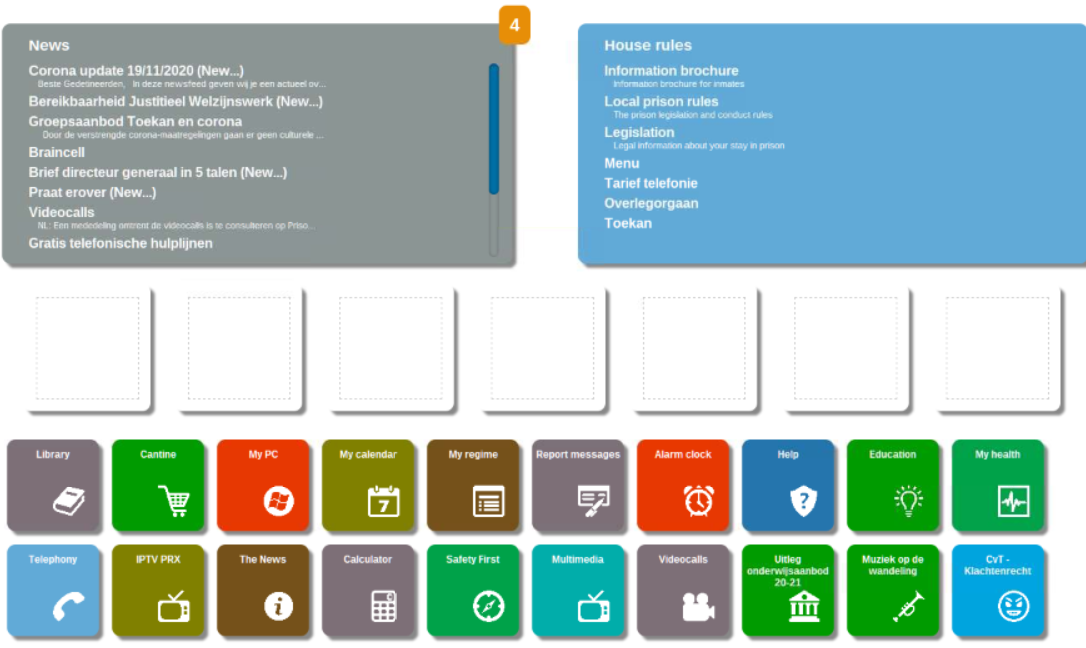 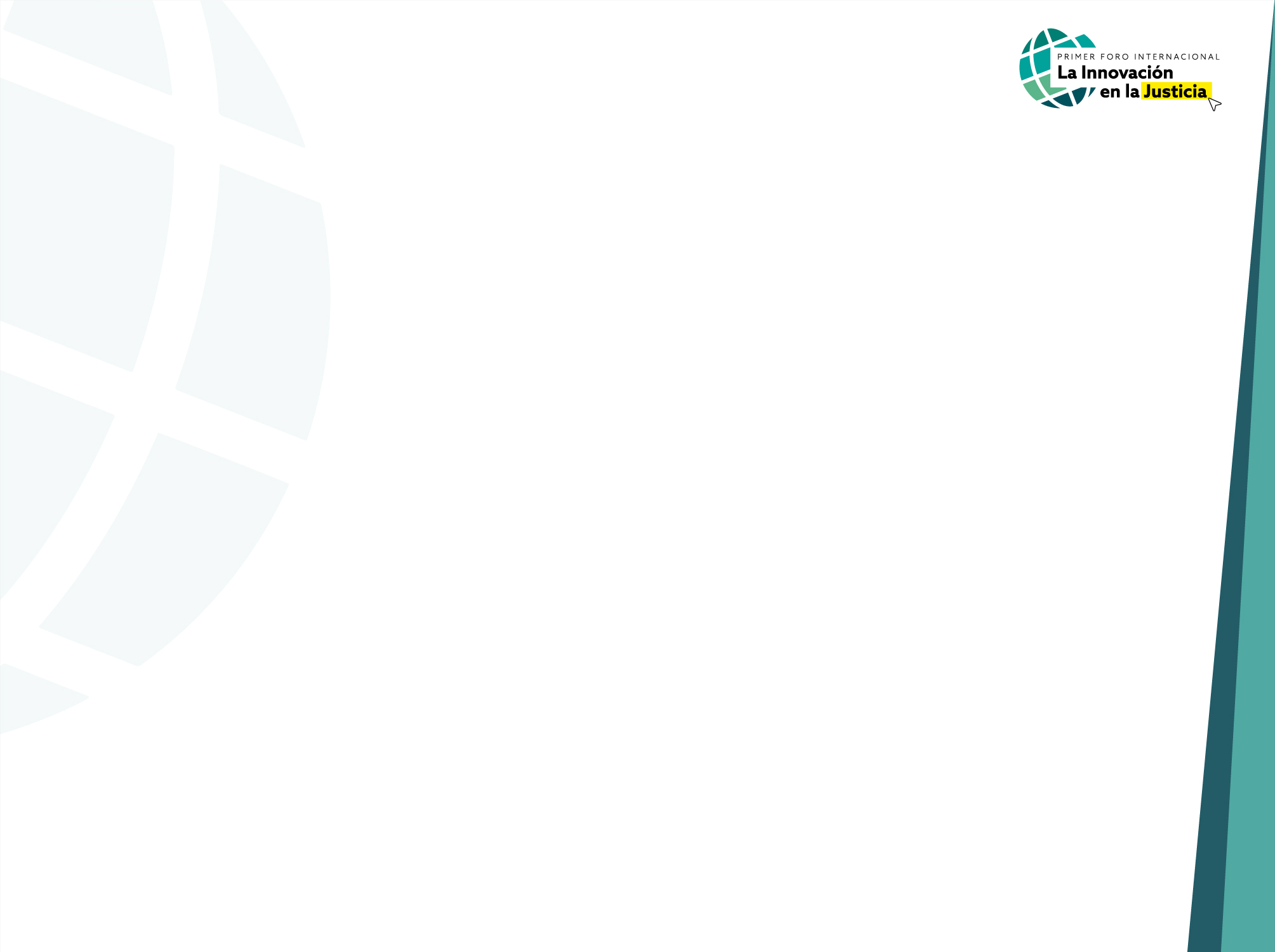 Digital platform for Inmates
Currently in three prisons (out of 34)
Television 
Telephone
Canteen
Formations
Internal messaging system
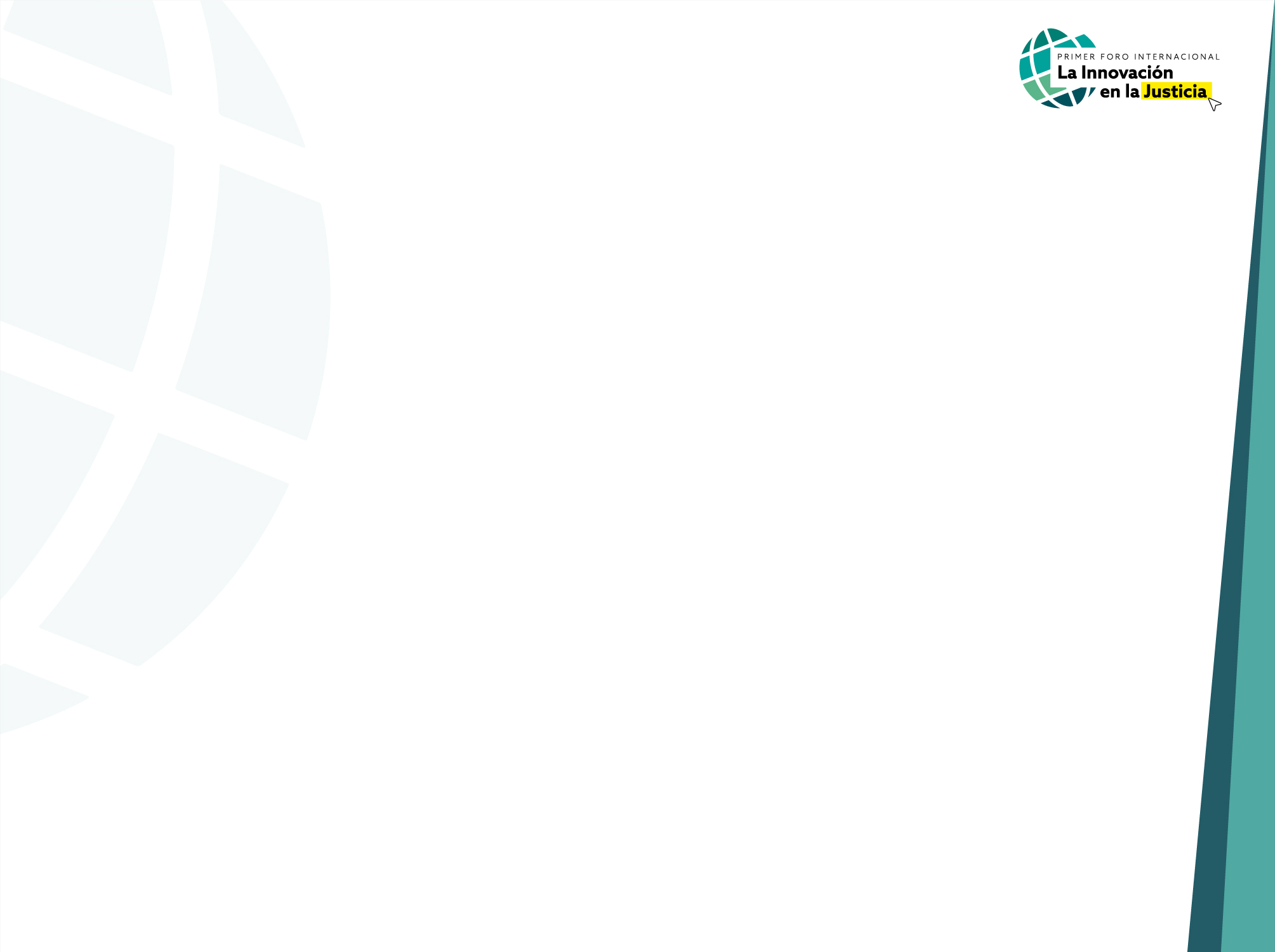 Telephony in cell
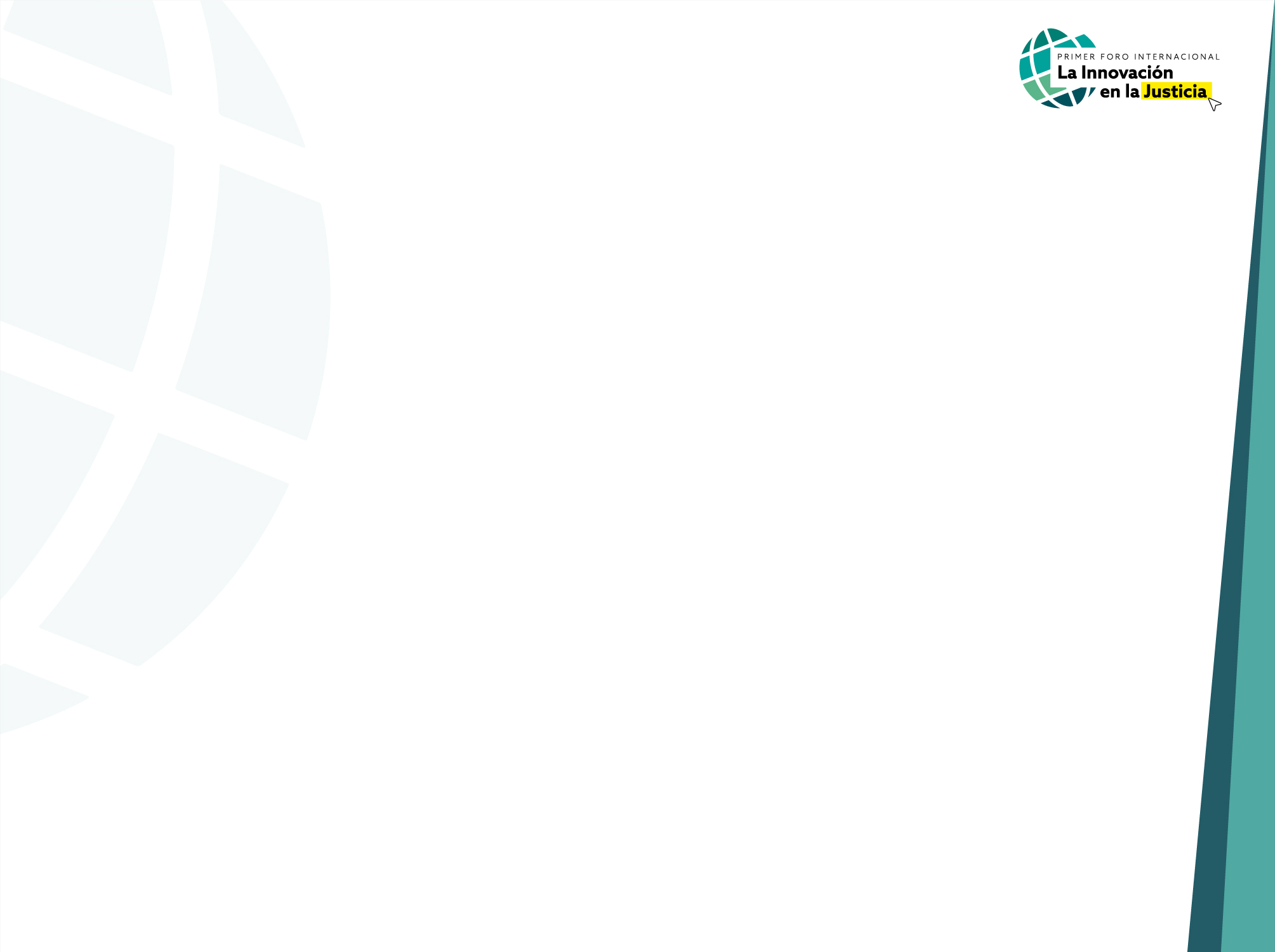 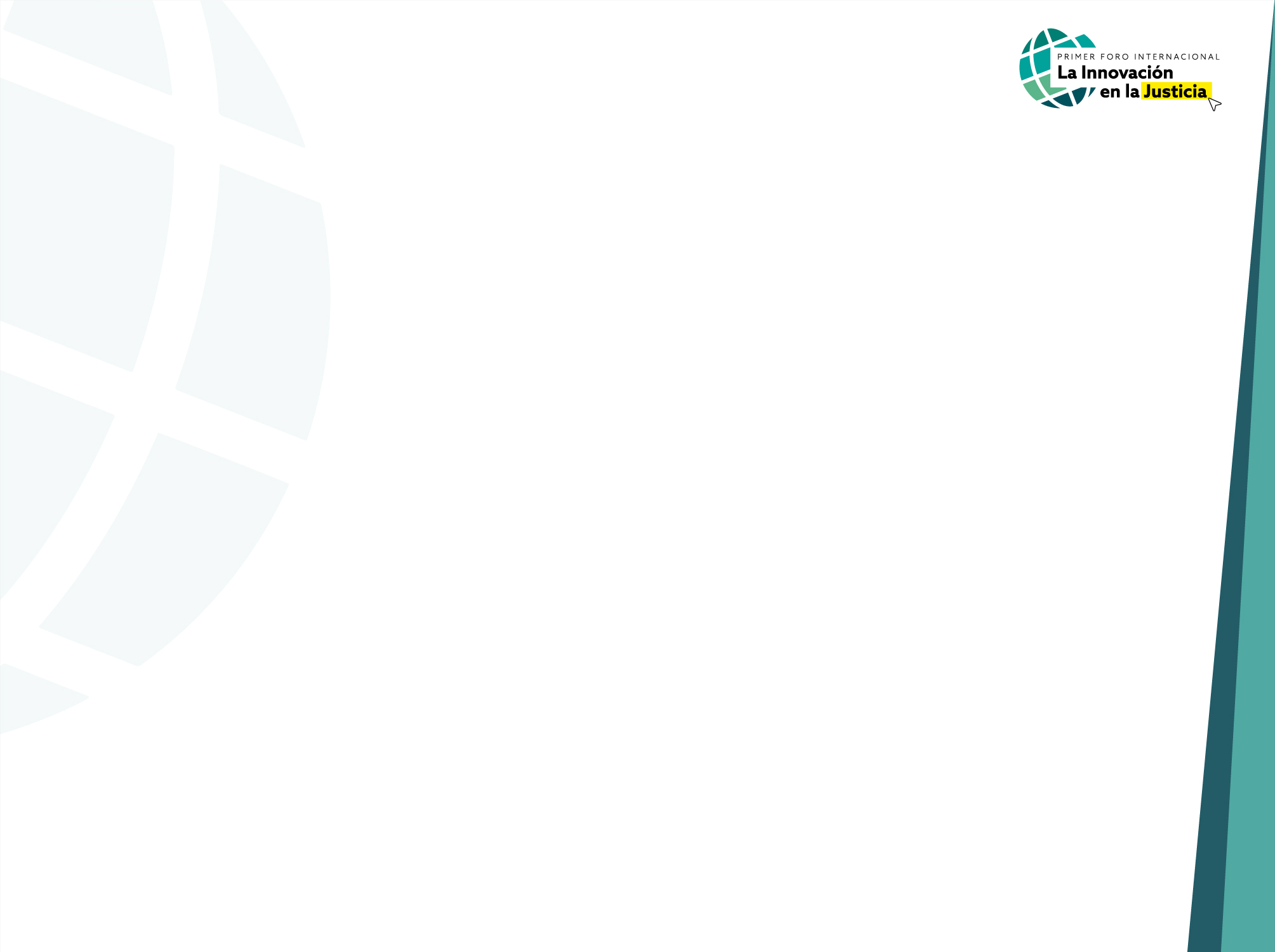 Telephony in cell
Since 2019
About 90% of the inmates have access to it
VOIP + Power over Ethernet & UTPCables in the cell
Obviously to make calls but also 
Checking their money balance
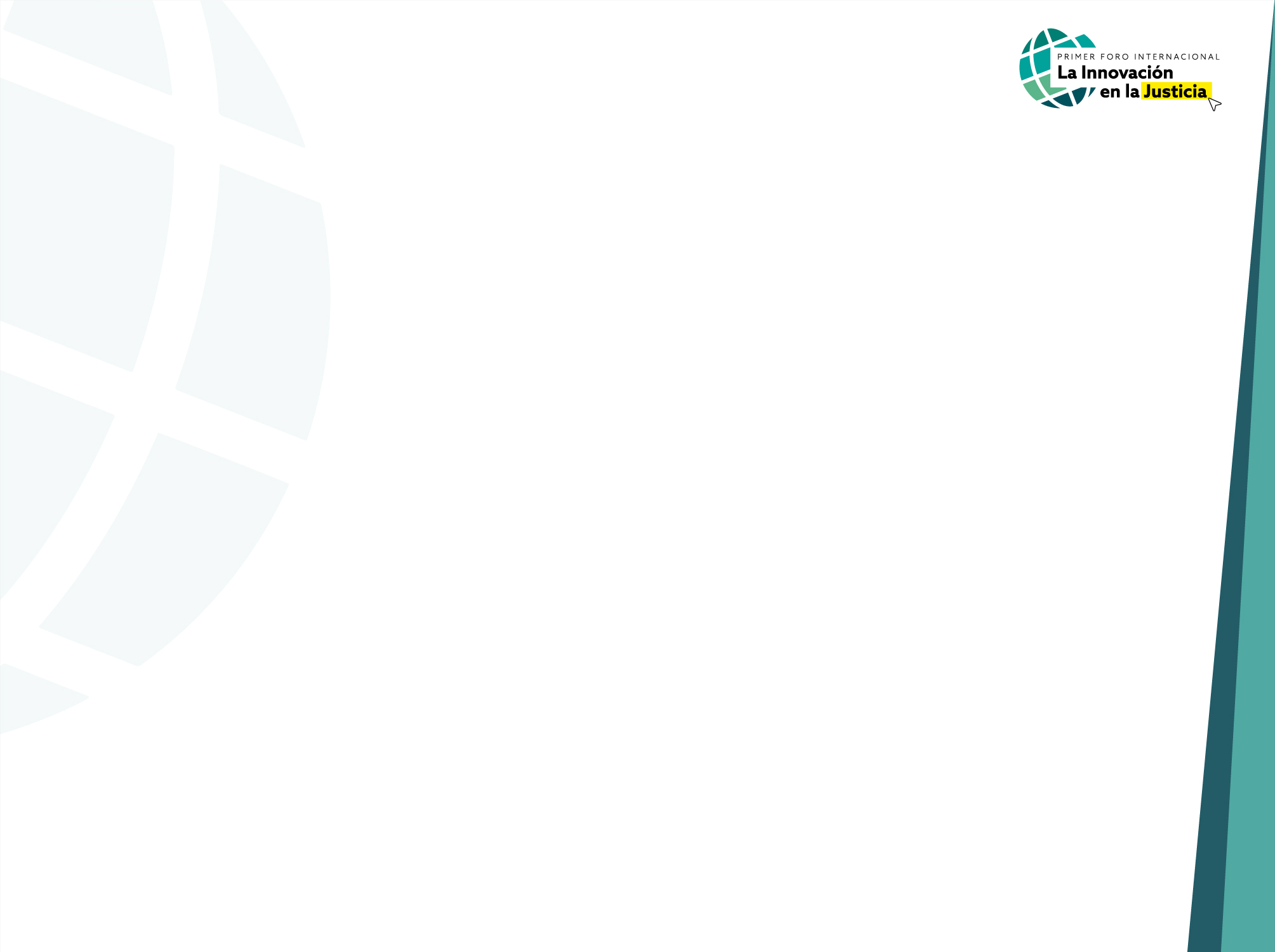 Vidéoconferences
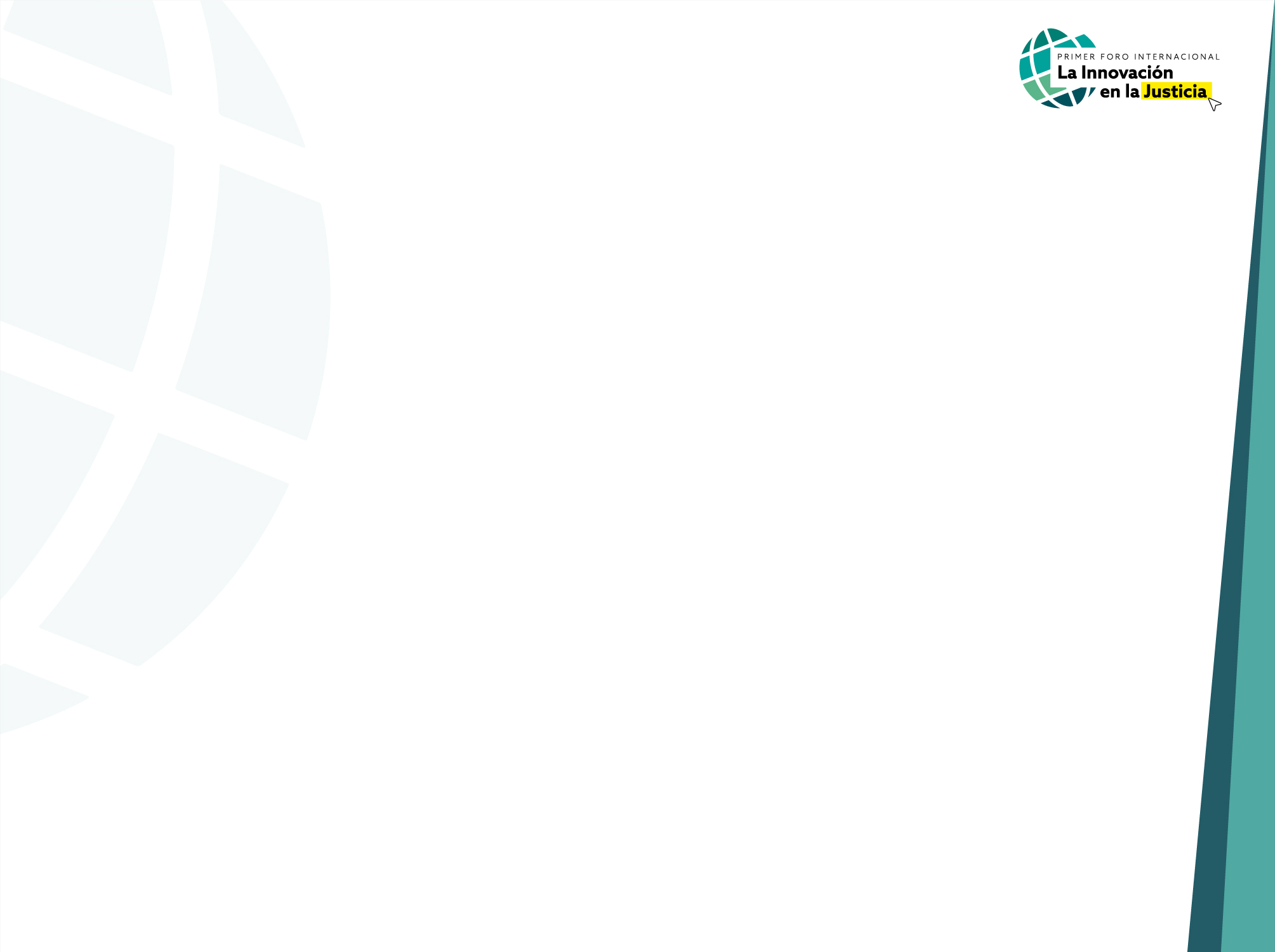 Due to Covid19
Since May 2020
1 contact per week minimum
20 minutes per contact
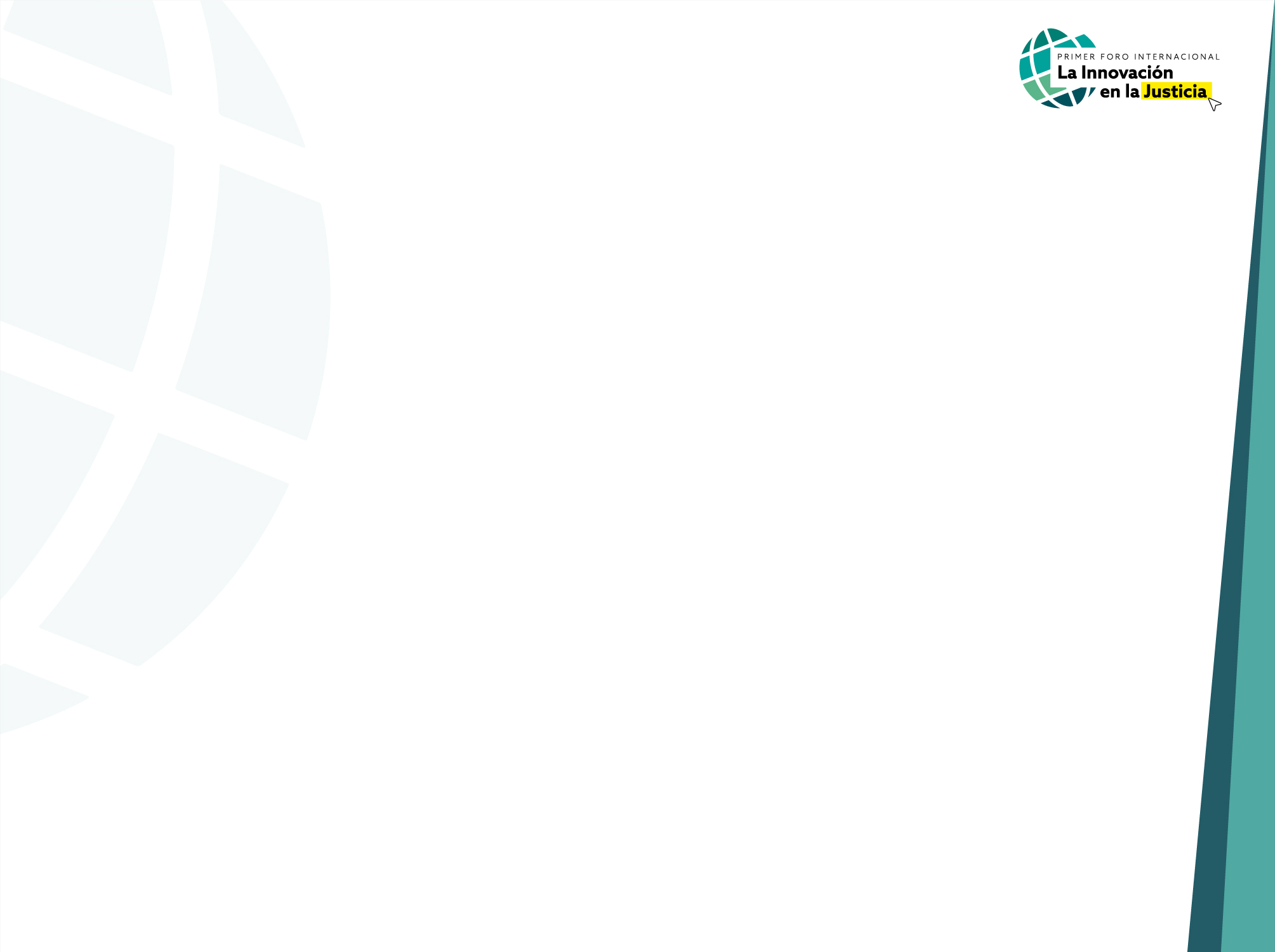 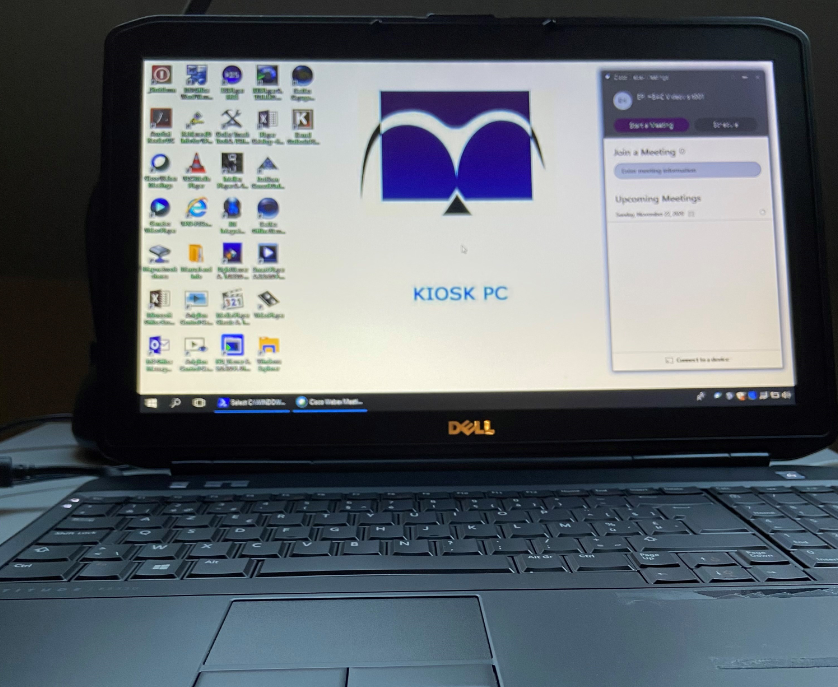 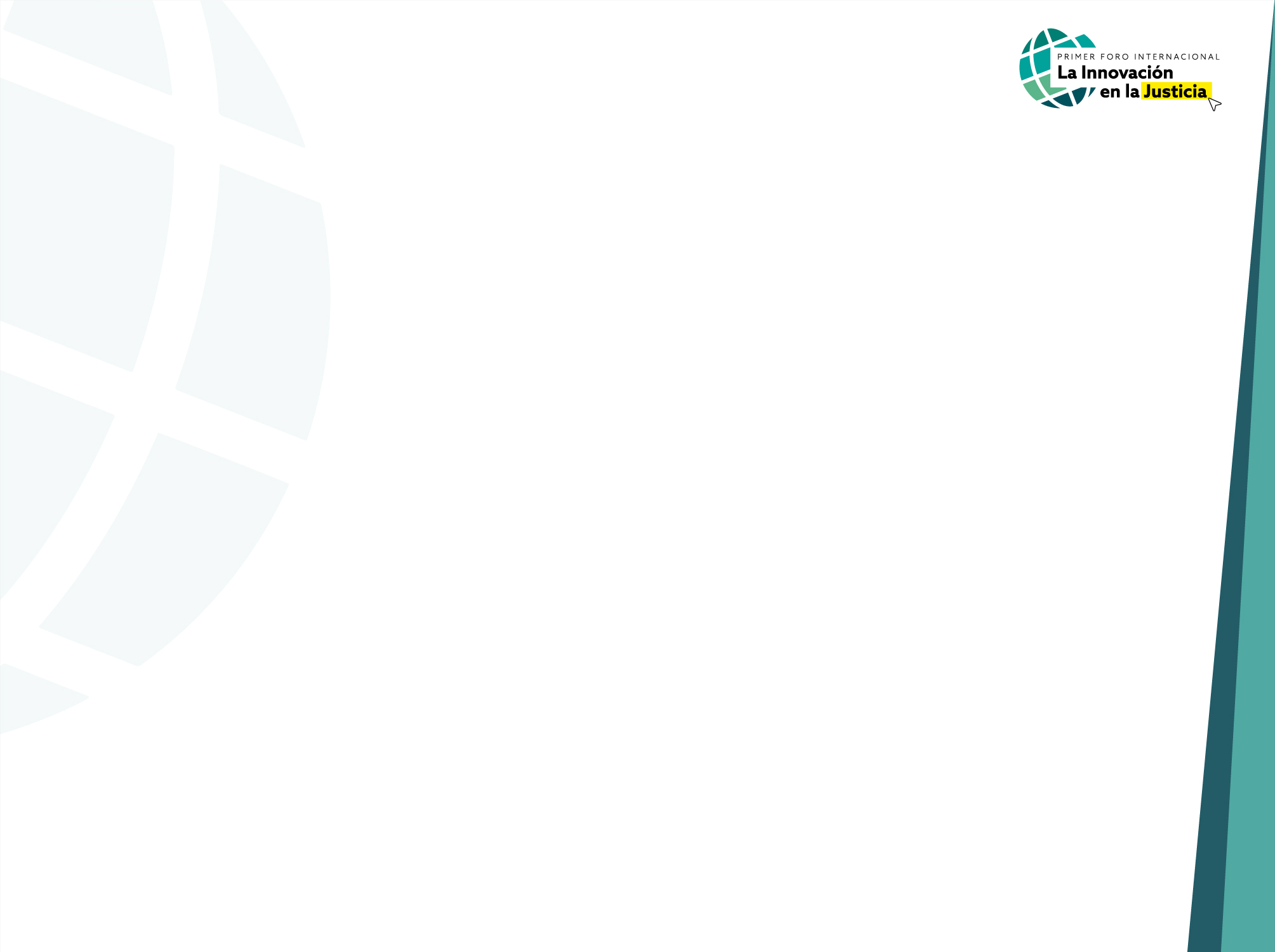 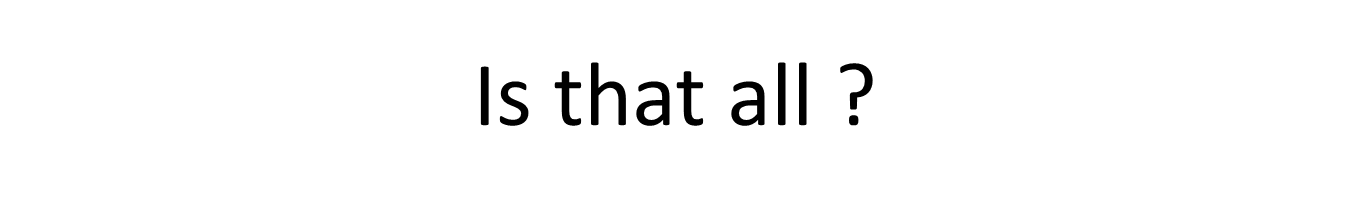 Consult-on-line
Ehealth - PacsOnWeb
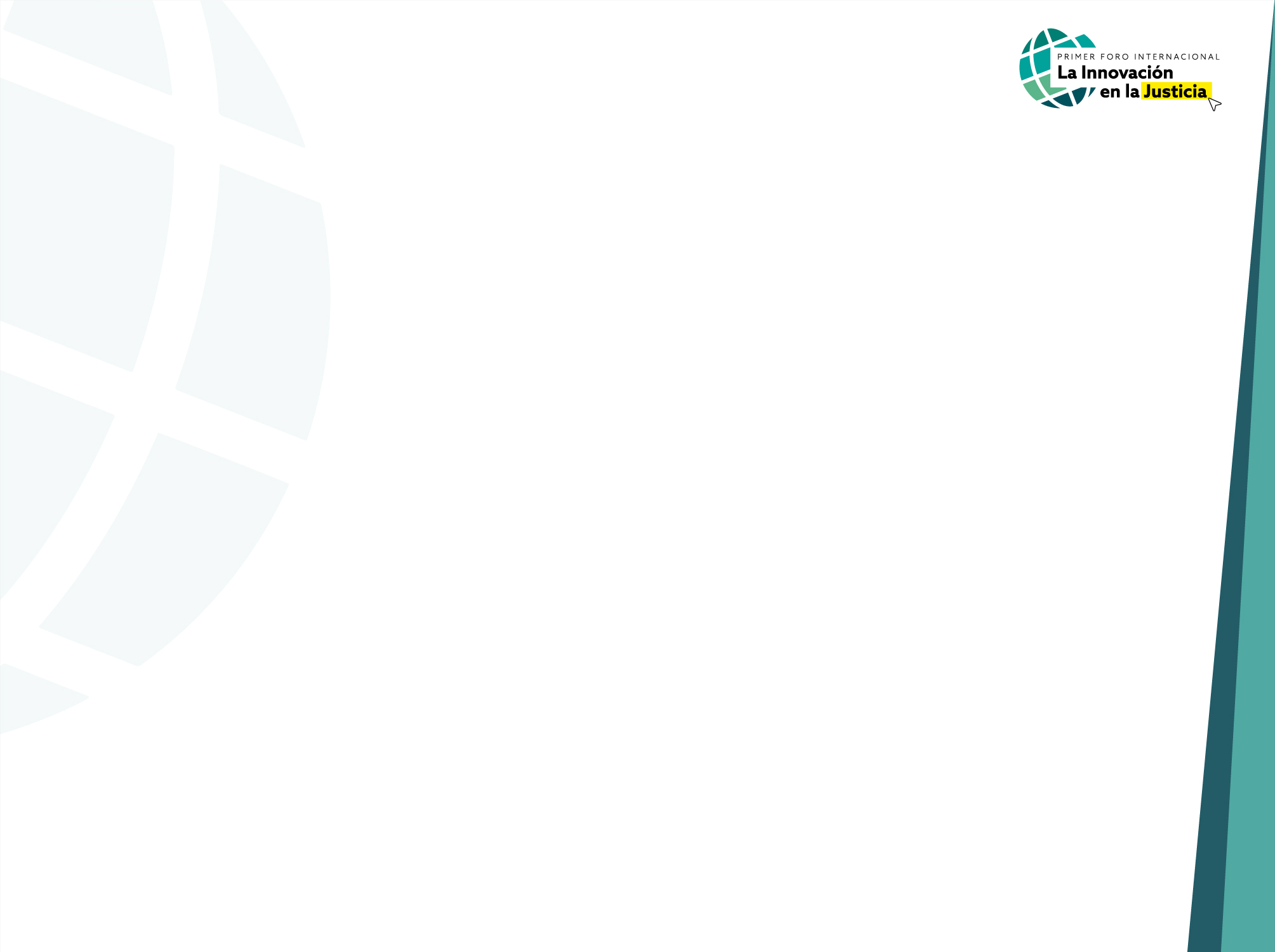 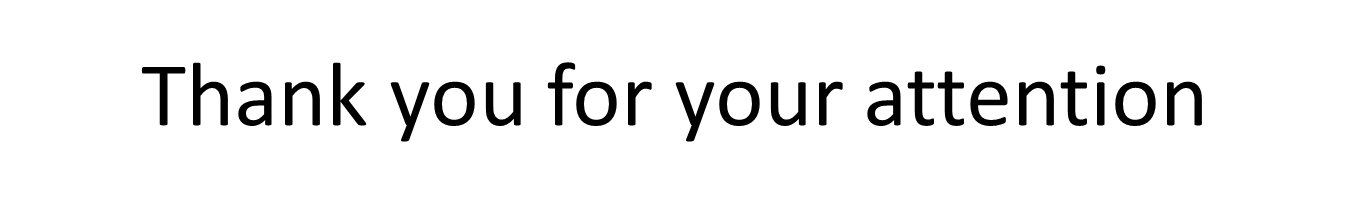